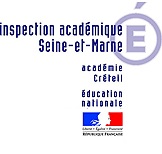 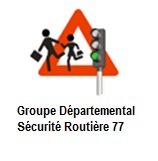 DID’APER
ROULEUR
Version collective
POUR CHACUNE DE CES PROTECTIONS, RETROUVE L’ENGIN ROULANT QUI LUI CORRESPOND.
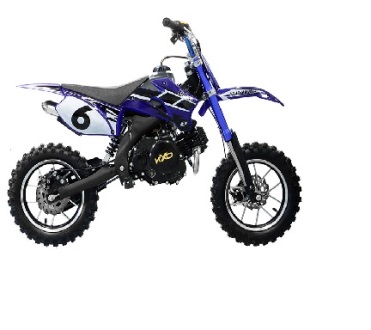 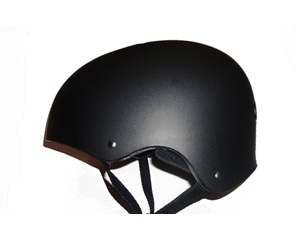 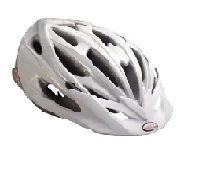 1
A
B
C
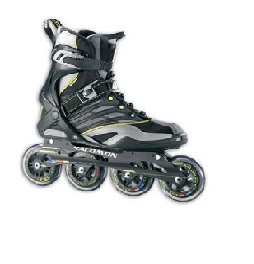 1
2
3
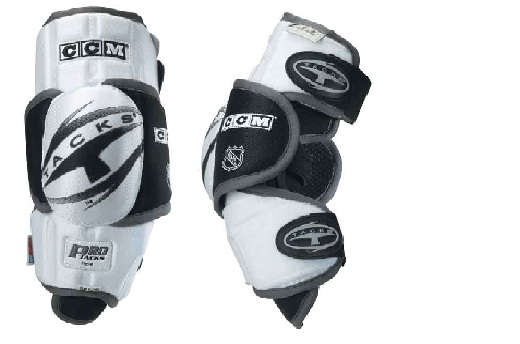 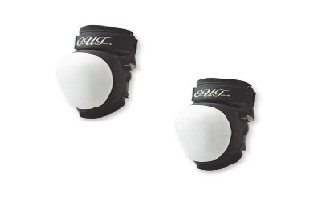 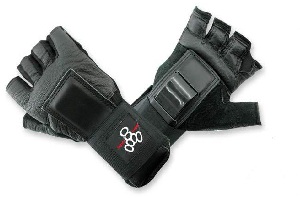 2
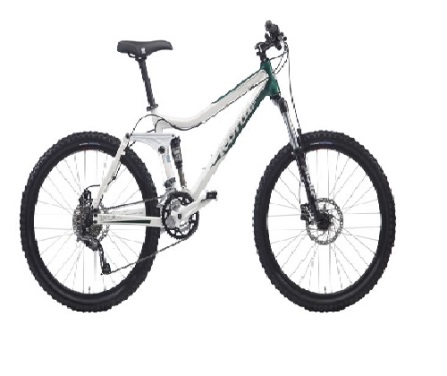 F
D
E
2
2
2
3
DANS LA LISTE D’ACCESSOIRES PRÉSENTS SUR UNE BICYCLETTE,     8 SEULEMENT SONT OBLIGATOIRES POUR ROULER SUR LA ROUTE.  LESQUELS ?
Ecris le nom des accessoires       ou      coche les cases correspondantes






SUR LA PHOTO DU VELO PLACE LE NUMERO DE CHAQUE ACCESSOIRE,
Une sonnette
Un feu rouge arrière
Un frein avant
Une plaque d’identité
Des catadioptres sur les roues
Un feu avant
Un frein arrière
Un catadioptre arrière
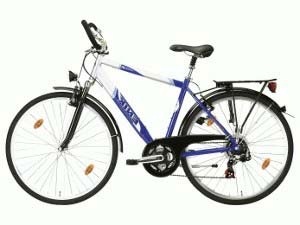 







SUR TON VELO, DES ACCESSOIRES SONT A VERIFIER OBLIGATOIREMENT. CHOISIS LA MANŒUVRE DE VERIFICATION,
Recopie  la manœuvre de vérification       OU        Relie la manœuvre à l’accessoire
Les freins 
Les feux 	
Les pneus 
Les catadioptres 
La selle 
Le dérailleur 
La chaîne 
En regardant si les ampoules s’allument
En réglant sa hauteur
En vérifiant leur présence
En les gonflant
En actionnant les poignées
En contrôlant la tension
En changeant les vitesses
LIS L’HISTOIRE ET COCHE DANS LE TABLEAU SI L’ESPACE DE CIRCULATION EST AUTORISE OU NON.Patrick a 10 ans et roule à vélo.
CHOISIS LA DEFINITION QUI CORRESPOND AUX PANNEAUX DE SIGNALISATION ROUTIERE PRESENTES : inscris le numéro correspondant dans la case
2
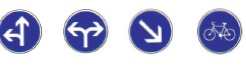 4
  Indique une fin d’interdiction

  Indique un danger

  Indique une interdiction

  Indique une obligation

  Indique une information
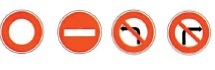 3
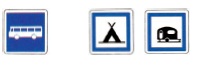 5
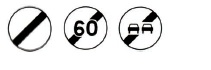 1
ECRIS LE NUMÉRO QUI CORRESPOND À CHAQUE PANNEAU.
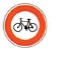 2
1 – passage piéton

2 – interdit au vélo

3 – stop 

4 – sens interdit
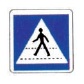 1
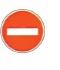 4
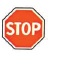 3
POUR CHAQUE IMAGE, INDIQUE DANS LES CASES L’ORDRE DE PASSAGE DES VEHICULES PAR LA LETTRE QUI LE DESIGNE
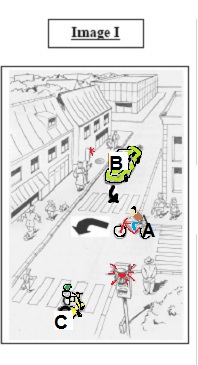 A
Le 1er véhicule est le
C
Le 2ème  véhicule est le
B
Le 3ème véhicule est le
SUITE ORDRE DE PASSAGE DES VEHICULES : même consigne
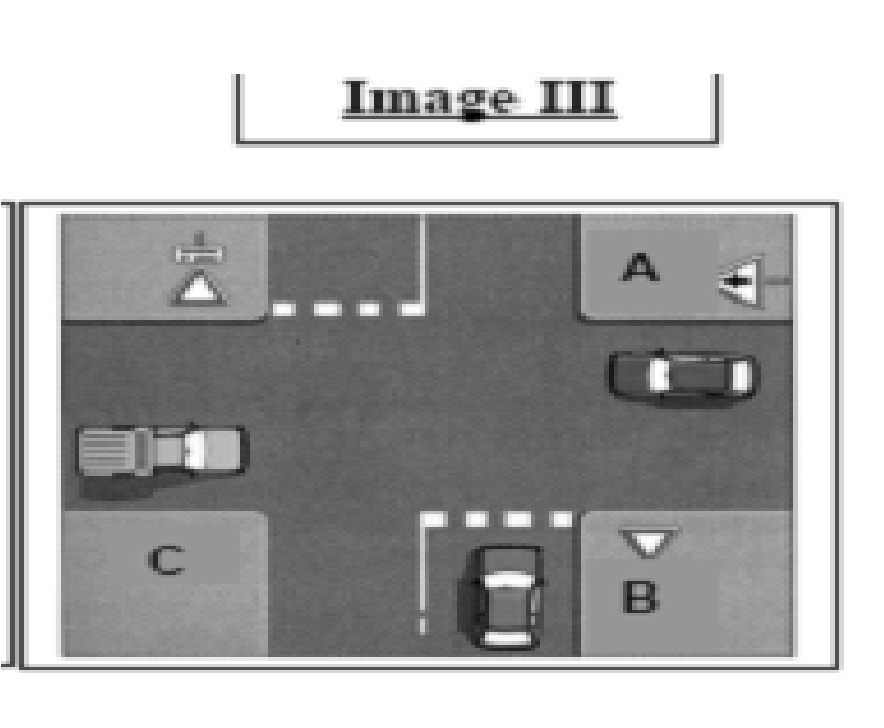 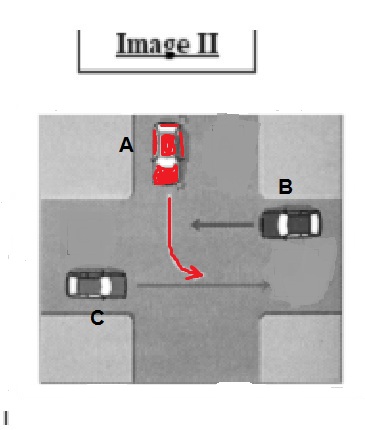 REPONDS A LA QUESTION
C
Le 1er véhicule est le
Quel véhicule passe en dernier ?
A
Le 2ème  véhicule est le
B
C’est le
B
Le 3ème  véhicule est le